大阪モノレール延伸事業（門真南駅、鴻池新田駅、荒本駅）
■ 事業目的
■ 事業概要
1
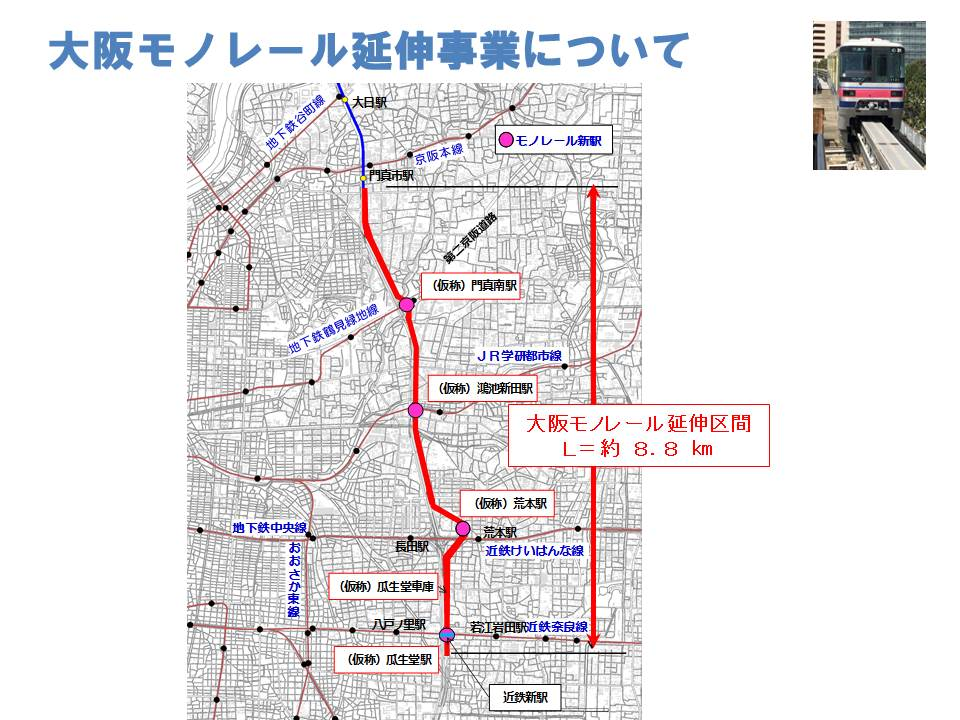 (仮称)松生町駅
門真市
大阪市
(仮称)門真南駅
大東市
(仮称)鴻池新田駅
東大阪市
(仮称)荒本駅
(仮称)瓜生堂駅
2